Integration Stretch
[Speaker Notes: Answer:  k=3  for all problems!
Pupils need to work out the equation of the starting parabola (easy).
Then define a stretch factor, k, say and find where the two parabolas intersect.
Integrate to get the area between the parabolas and equate this to the area given to determine the stretch factor.
Print 4 to a page and cut up to give individual challenges to each pupil.]
Note to teacher
Pupils can get bogged down with the algebra so you can use the spreadsheet to show some of the steps that their working should include.
Update the yellow cells with their parameters.
y
NOT  TO  SCALE
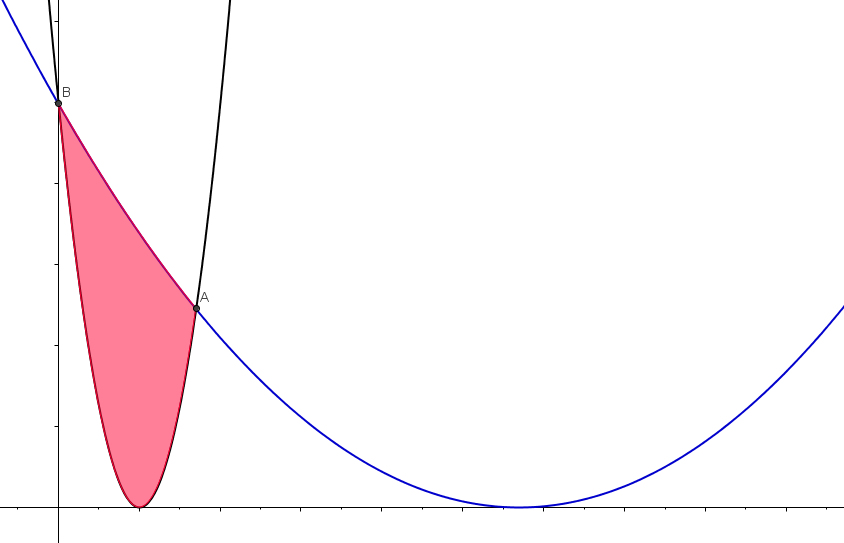 f (x), a parabola
16
What stretch factor, k, gives the area stated?
32
g(x) ,
defined by a stretch, parallel to x-axis, of  f (x)
0
x
4
General Solution
Resources
y
NOT  TO  SCALE
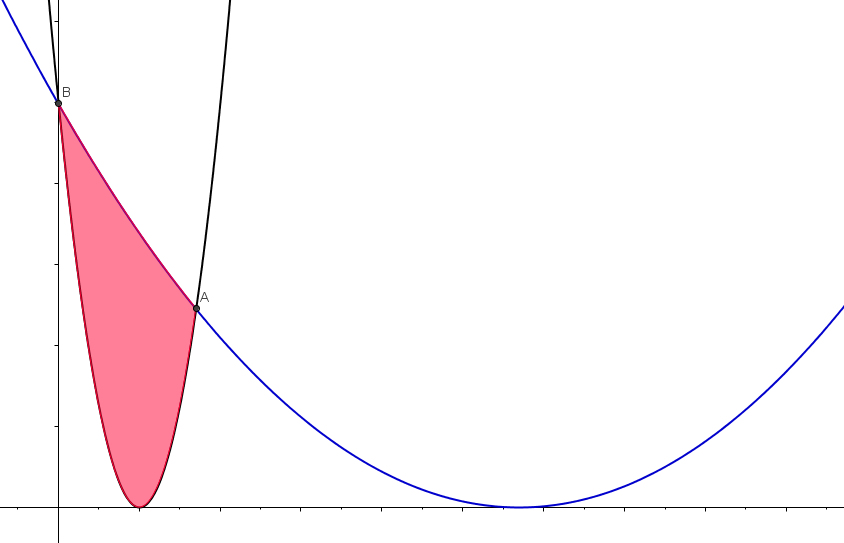 f (x), a parabola
16
What stretch factor, k, gives the area stated?
32
g(x) ,
defined by a stretch, parallel to x-axis, of  f (x)
0
x
4
SIC_14
y
NOT  TO  SCALE
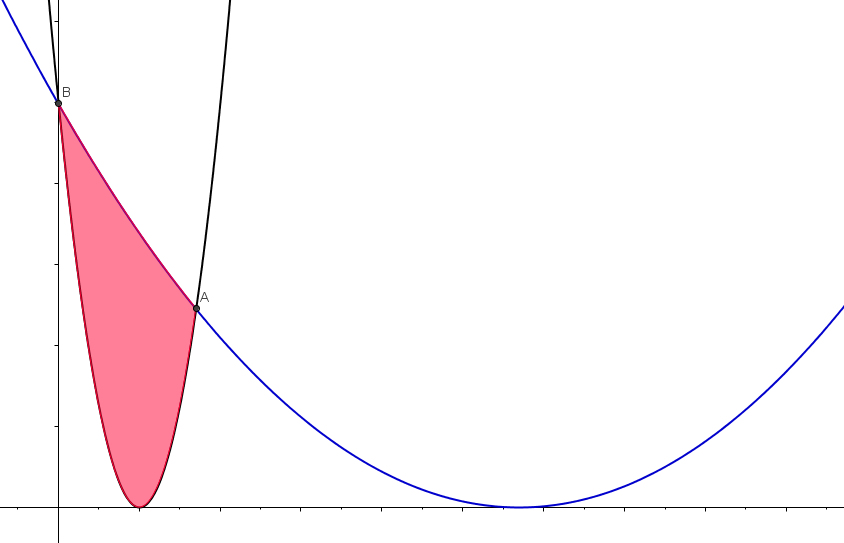 f (x), a parabola
4
What stretch factor, k, gives the area stated?
4
g(x) ,
defined by a stretch, parallel to x-axis, of  f (x)
0
x
2
SIC_14
y
NOT  TO  SCALE
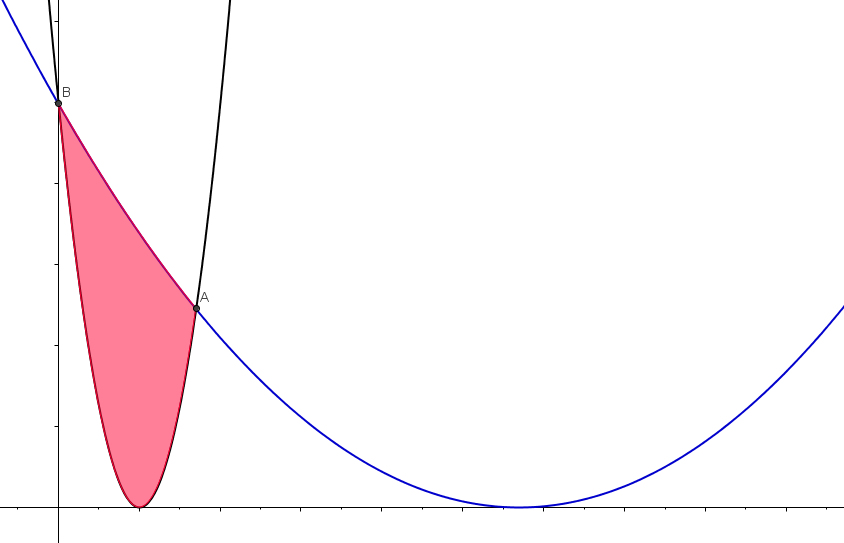 f (x), a parabola
36
What stretch factor, k, gives the area stated?
108
g(x) ,
defined by a stretch, parallel to x-axis, of  f (x)
0
x
6
SIC_14
y
NOT  TO  SCALE
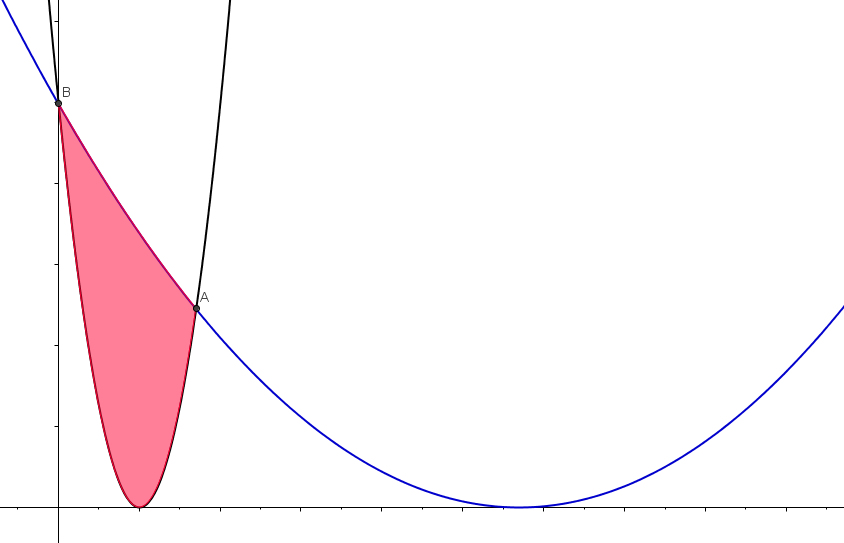 f (x), a parabola
20
What stretch factor, k, gives the area stated?
20
g(x) ,
defined by a stretch, parallel to x-axis, of  f (x)
0
x
2
SIC_14
y
NOT  TO  SCALE
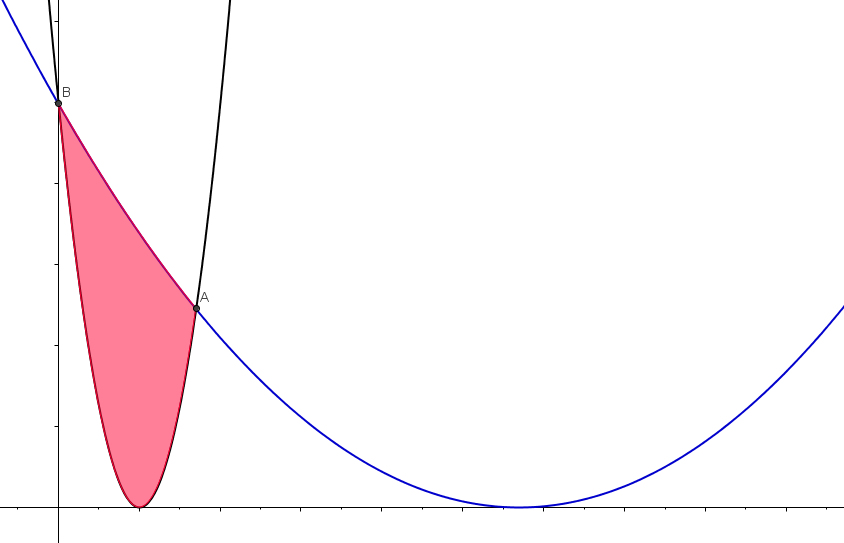 f (x), a parabola
4
What stretch factor, k, gives the area stated?
8
g(x) ,
defined by a stretch, parallel to x-axis, of  f (x)
0
x
4
SIC_14
y
NOT  TO  SCALE
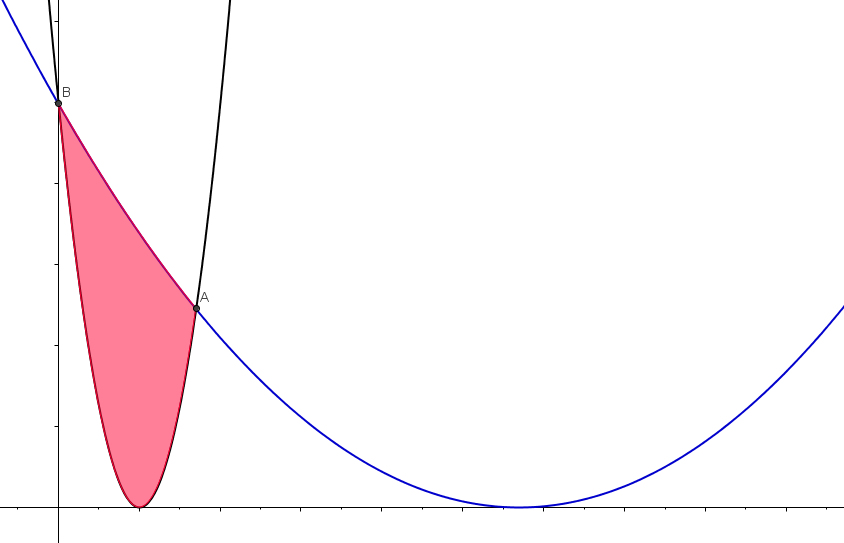 f (x), a parabola
8
What stretch factor, k, gives the area stated?
8
g(x) ,
defined by a stretch, parallel to x-axis, of  f (x)
0
x
2
SIC_14
y
NOT  TO  SCALE
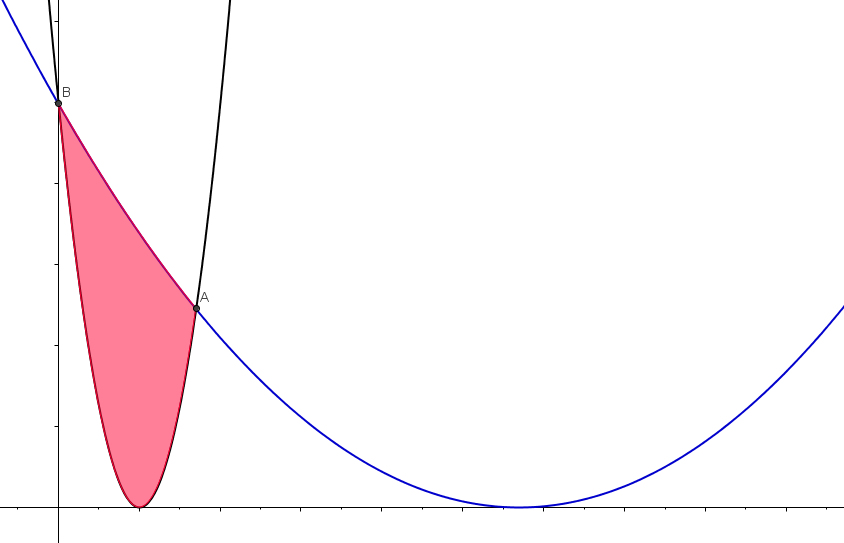 f (x), a parabola
6
What stretch factor, k, gives the area stated?
18
g(x) ,
defined by a stretch, parallel to x-axis, of  f (x)
0
x
6
SIC_14
y
NOT  TO  SCALE
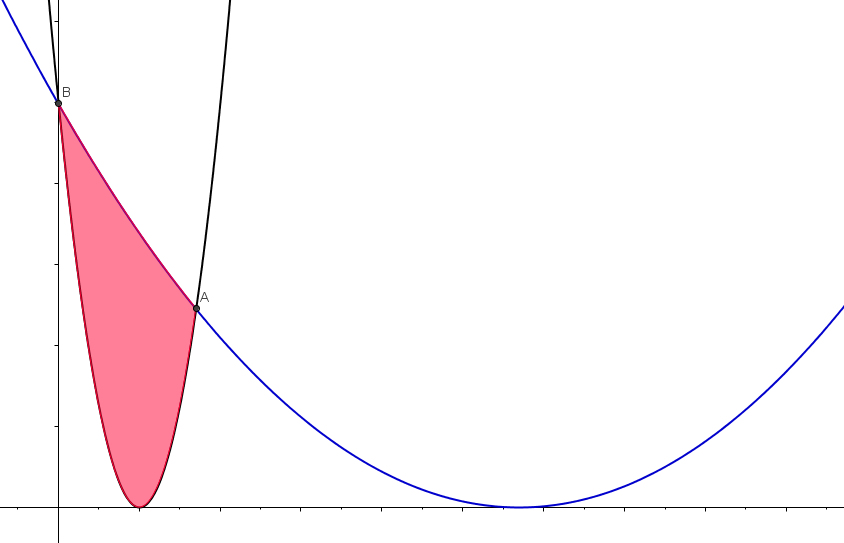 f (x), a parabola
2
What stretch factor, k, gives the area stated?
2
g(x) ,
defined by a stretch, parallel to x-axis, of  f (x)
0
x
2
SIC_14
y
NOT  TO  SCALE
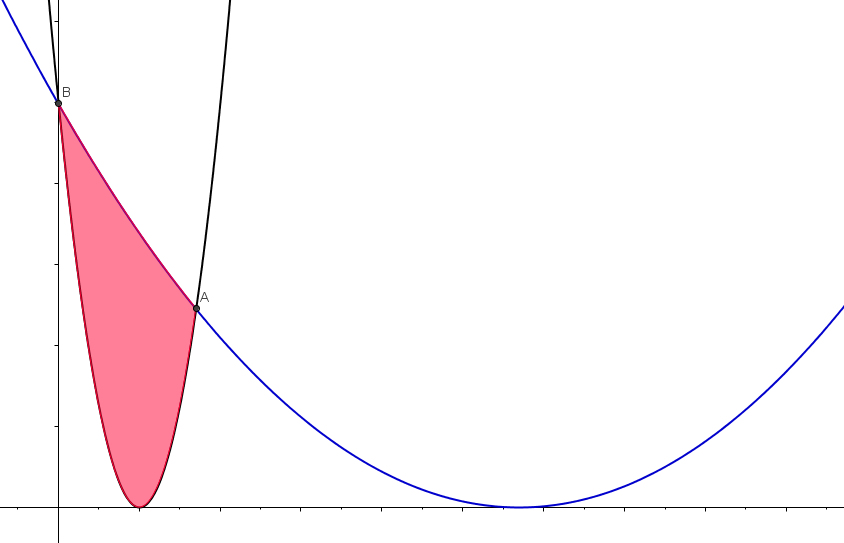 f (x), a parabola
8
What stretch factor, k, gives the area stated?
16
g(x) ,
defined by a stretch, parallel to x-axis, of  f (x)
0
x
4
SIC_14
y
NOT  TO  SCALE
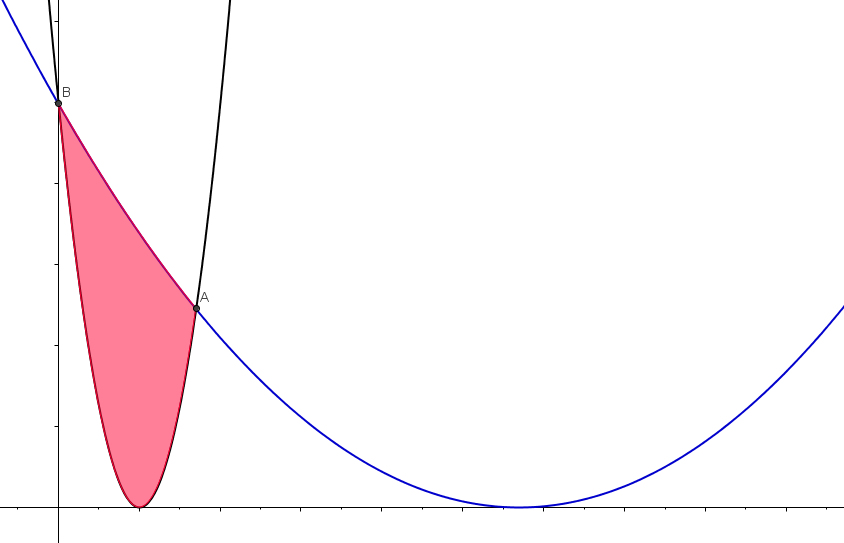 f (x), a parabola
12
What stretch factor, k, gives the area stated?
12
g(x) ,
defined by a stretch, parallel to x-axis, of  f (x)
0
x
2
SIC_14
y
NOT  TO  SCALE
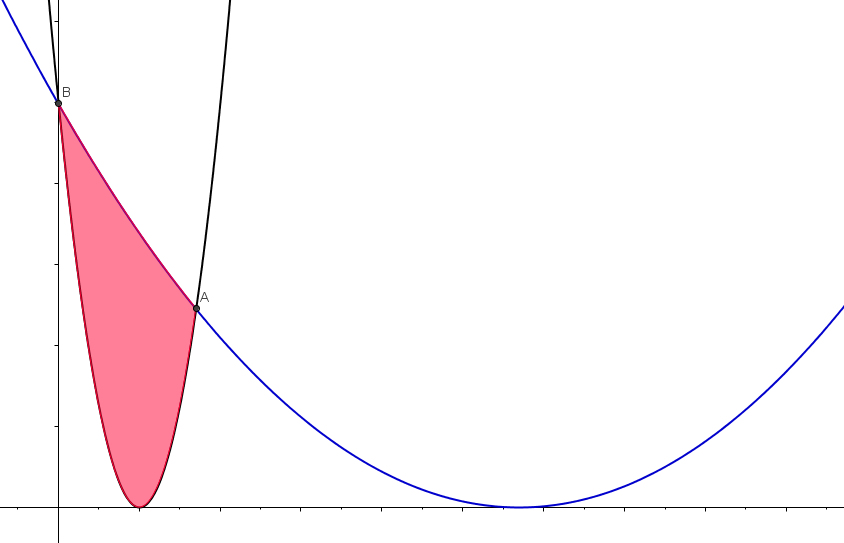 f (x), a parabola
3
What stretch factor, k, gives the area stated?
9
g(x) ,
defined by a stretch, parallel to x-axis, of  f (x)
0
x
6
SIC_14
y
NOT  TO  SCALE
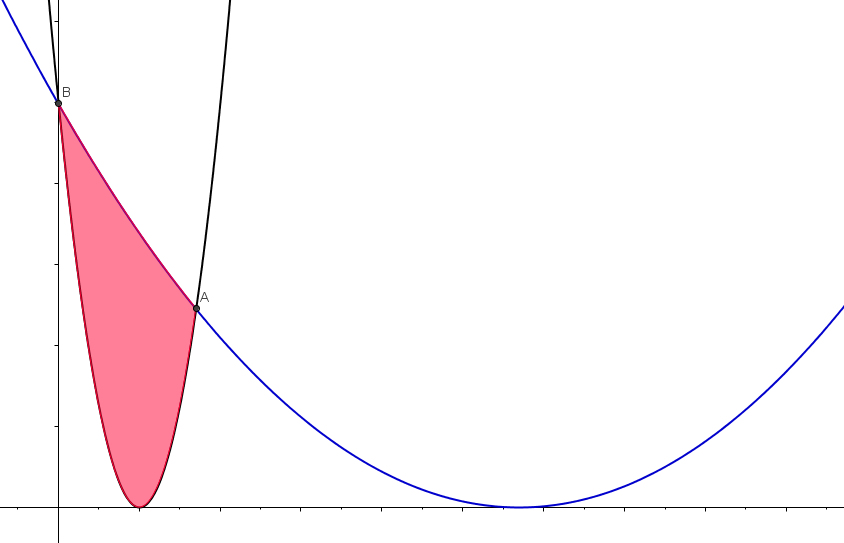 f (x), a parabola
1
What stretch factor, k, gives the area stated?
1
g(x) ,
defined by a stretch, parallel to x-axis, of  f (x)
0
x
2
SIC_14
y
NOT  TO  SCALE
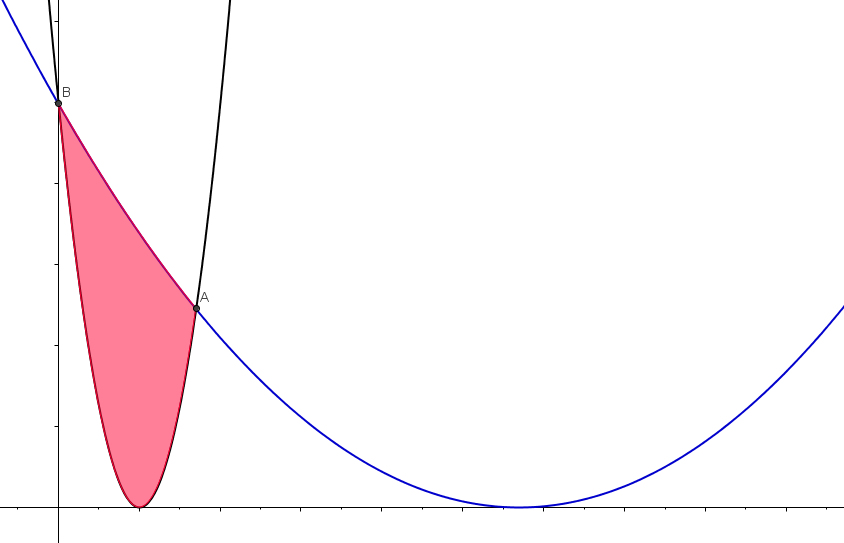 f (x), a parabola
32
What stretch factor, k, gives the area stated?
64
g(x) ,
defined by a stretch, parallel to x-axis, of  f (x)
0
x
4
SIC_14
y
NOT  TO  SCALE
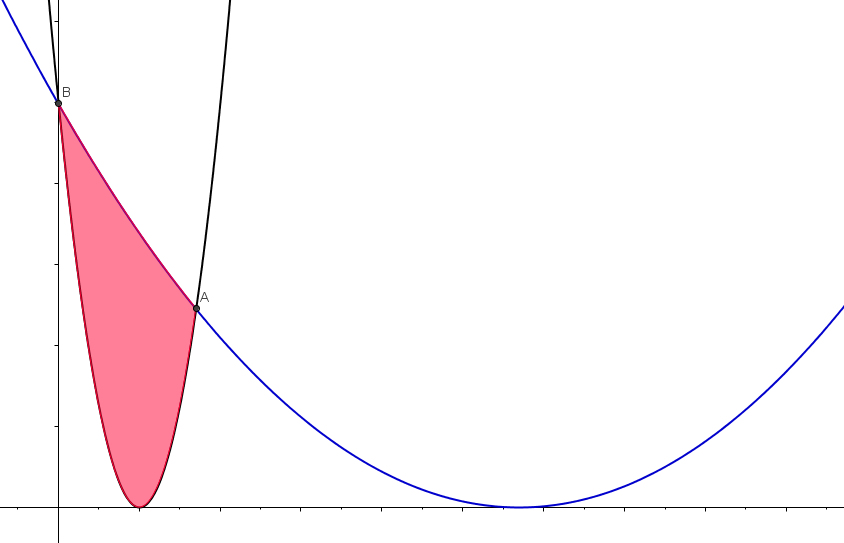 f (x), a parabola
16
What stretch factor, k, gives the area stated?
16
g(x) ,
defined by a stretch, parallel to x-axis, of  f (x)
0
x
2
SIC_14
y
NOT  TO  SCALE
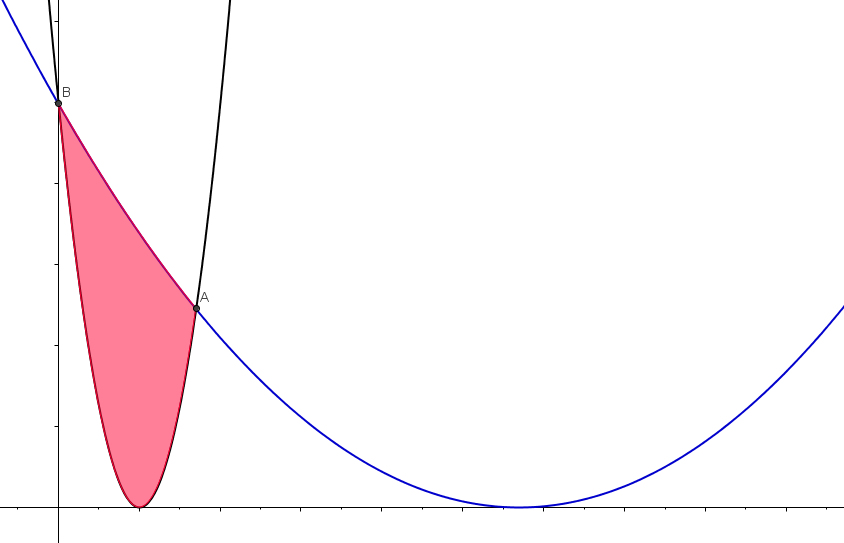 f (x), a parabola
1
What stretch factor, k, gives the area stated?
3
g(x) ,
defined by a stretch, parallel to x-axis, of  f (x)
0
x
6
SIC_14
y
NOT  TO  SCALE
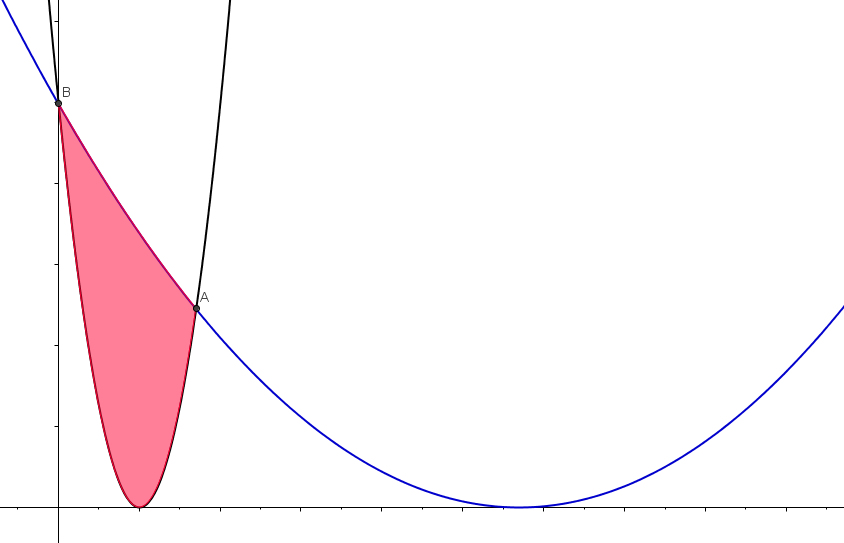 f (x), a parabola
6
What stretch factor, k, gives the area stated?
6
g(x) ,
defined by a stretch, parallel to x-axis, of  f (x)
0
x
2
SIC_14